Athletic Training
Healthcare Networking and Game Day Preparation Amy Garrison MS LAT ATCPullman Regional Hospitaland Ross Dexter MS MKin LAT ATC CSCS Gritman Medical Center and University of Idaho
[Speaker Notes: Amy and Ross]
What is an Athletic Trainer?
“Athletic training encompasses the prevention, examination, diagnosis, treatment, and rehabilitation of emergent, acute, or chronic injuries and medical conditions. Athletic training is recognized by the American Medical Association (AMA), Health Resources Services Administration (HRSA) and the Department of Health and Human Services (HHS) as an allied health care profession.” - NATA

Education - Commision on Accreditation of Athletic Training Education (CAATE)
Bachelor’s Degree - Ending in 2022
Professional Master’s Degree
Post Professional Doctoral Degree

Nationally Certified by the Board of Certification (BOC)
State Regulated - 49 States and DC
Texas - Independent Certification Process
California - Regulatory Legislation in Committee

Professional Organization - National Athletic Trainers’ Association (NATA)
Internationally Recognized - World Federation of Athletic Training and Therapy (WFATT)
Biokinetics Association of South Africa
British Association of Sport Rehabilitators and Trainers
Canadian Athletic Therapists’ Association
Japan Athletic Trainers’ Organization
Taiwan Athletic Trainers’ Association (Republic of China)
Athletic Rehabilitation Therapy (Ireland)
Korean Athletic Trainers’ Association
[Speaker Notes: Ross]
Athletic Training Clinical Practice
Athletic Training Education Programs
University of Idaho
Washington State University
Professional Sports
Seattle Seahawks
Portland Trail Blazers
Seattle Mariners
Intercollegiate Athletics
University of Idaho
Washington State University
College and University Recreation and Club Sports
Georgia Southern University 
Secondary Schools Athletics
Troy Idaho
Garfield-Palouse Washington
Fire, Law Enforcement, and Military
FBI Training Academy
Corporate, Occupational, and Industrial Environments
Boeing
Briotix
Performing Arts
NYU School of Medicine - Harkness Center for Dance Injuries
Cirque du Soleil
Outpatient Orthopedic 
The Stone Clinic - San Francisco
Physicians and Specialist Offices
Steadman Clinic and Steadman Philippon Research Institute
Hospital/Emergency Department
[Speaker Notes: Ross]
Athletic Training Network
Korey Stringer Institute
 Athletic Training Locations and Services (ATLAS)

Create a real-time directory and database of athletic training services in secondary schools

Promote and assist states in moving toward full-time athletic training services

Provide useful data to each state’s athletic training association and high school athletic association

Identify common factors associated with increased athletic training services across the country

Provide data to assist with legislative efforts to improve healthcare for high school athletes
[Speaker Notes: Ross]
Regional Communities with Athletic Training Services 
NWATA - District 10
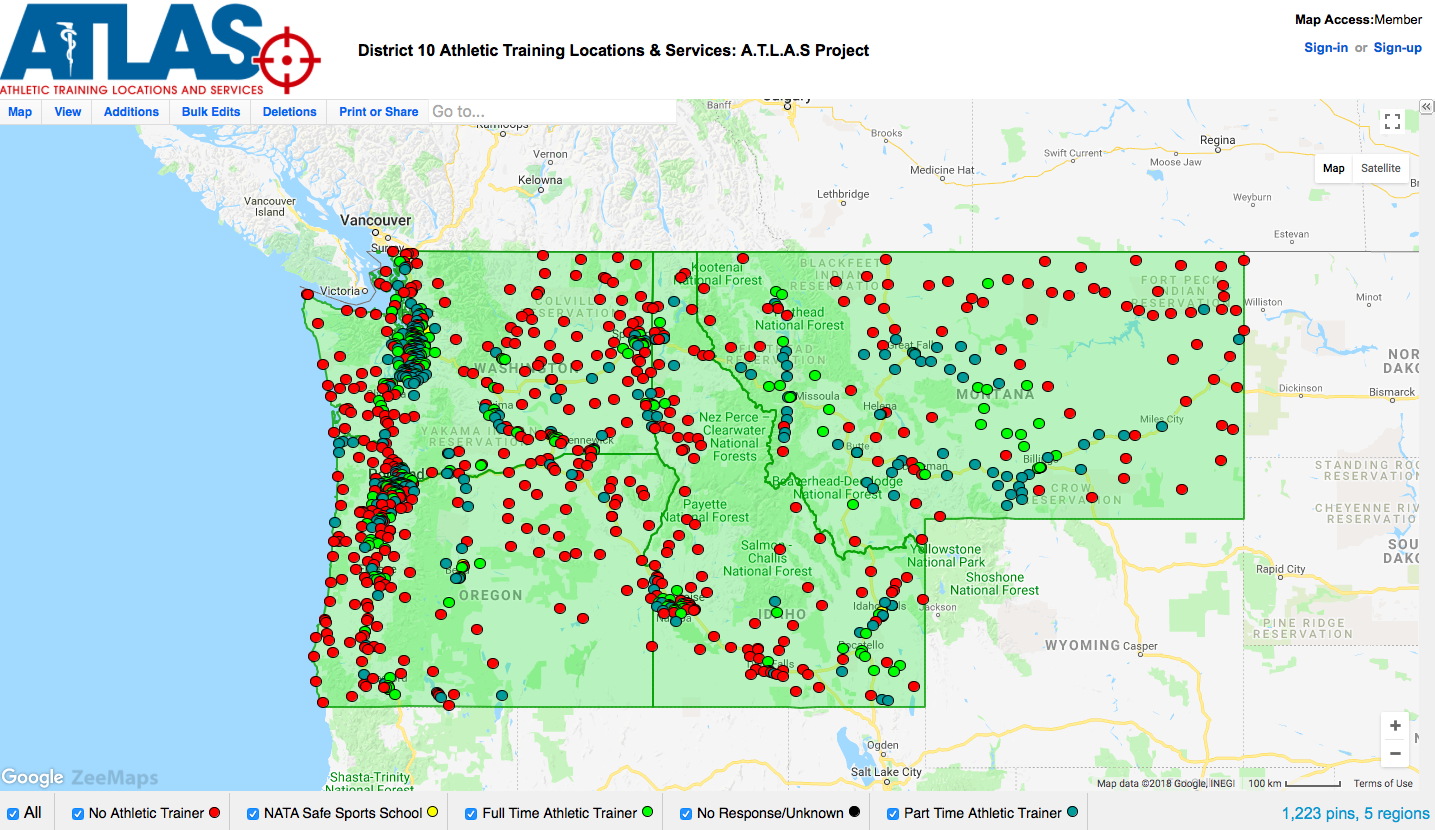 [Speaker Notes: Ross]
Regional Communities with Athletic Training Services
Pullman-Moscow
Red- no ATC contracted

Blue- ATC part time

Green- ATC full time


***Data retrieved from ATLAS August 22, 2018
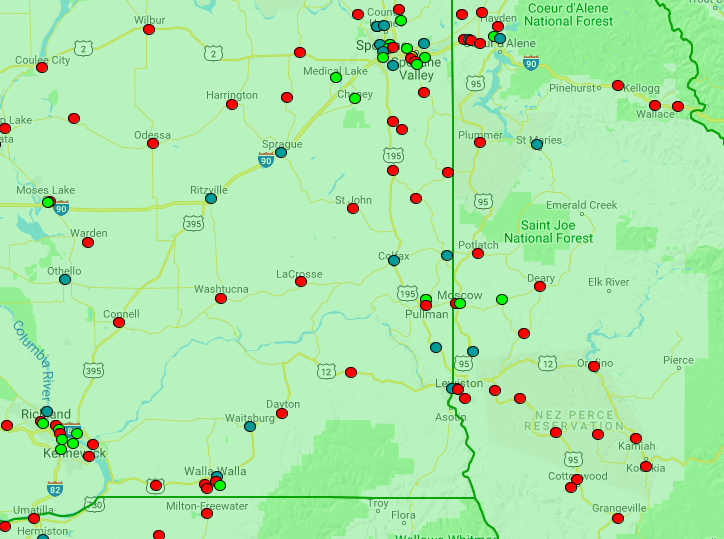 [Speaker Notes: Ross]
Athletic TrainingLocal Secondary School Environments
Washington
Garfield-Palouse (Pullman Regional)
Oakesdale
Pullman (Pullman Regional)
Colton (Pullman Regional)
Colfax
Clarkston

Idaho
Troy (Gritman Medical Center / University of Idaho Fellowship)
Moscow (Gritman Medical Center / University of Idaho Fellowship)
Genesee
Potlatch (Pullman Regional)
[Speaker Notes: Ross]
Athletic Training
Game Day
Facility Safety 
Athletic Trainers work with facilities managers to ensure the safety of all practice and competition facilities.

Facility Preparation
Athletic Trainers develop Emergency Action Plans (EAPs) to ensure the safety and wellbeing of spectators, participants, and staff.

EAPs are communicated with other medical staff and emergency medical services.

Athletic Training set up may including medical kits, treatment tables, evaluation tents, courtesy supplies for visiting teams, hydration stations, etc.
Athlete Preparation
Equipment 
Injury Prevention
Treatment
Continuation of rehabilitation/training plans.
Manual therapies and interventions.

Networking
Athletic Trainers
Coaches
Administration
EMS
Other Medically Trained Individuals

Game Time
Ensure the safety of participants
Evaluation/Treatment/Referral

Post-Game 
Evaluation/Treatment/Referral
[Speaker Notes: Amy]
Athletic Training
Focus on Networking
As part of the sports medicine and performance team, and the greater medical community, Physicians, Athletic Trainers and other allied health professionals should maintain active and collaborative relationships.
Athletic Trainers (General)
Develop relationship with directing Physician and associated medical groups.

Establish working relationships with other allied healthcare providers. (Physical Therapists, Massage Therapists, Chiropractors etc.) 

Collaborate with local emergency medical services prior to and during athletics seasons.
Athletic Trainers (Game Day)
Seek out and and introduce yourself to:

Host or visiting Athletic Trainer

Host or visiting coaching staff and administration

Emergency Medical Services
[Speaker Notes: Amy]
Sports Medicine Team 
Communication and Collaboration
ATC
Initial point of contact
Guide/facilitate care
Carry out treatment plan as prescribed by medical provider
Collaborate care plan
Share progress
Student Athlete
Parent/Guardian

School Administrators
Coaches
Counselors
Allied Health Care Provider
Medical
Provider
PT/OT, Massage Therapists,
Chiropractors
Primary Care Providers,  Medical/Surgical Specialists
[Speaker Notes: Amy]
Specific Questions
References
What is Athletic Training? https://www.nata.org/about/athletic-training - Accessed August 22, 2018

Athletic Training Locations and Services (ATLAS) https://ksi.uconn.edu/nata-atlas/ - Accessed August 23 2018